SUKA-DUKA PERJUANGAN DARI PENGAWAS MADYA KE PENGAWAS AHLI UTAMA
SEBUAH  TESTIMONI 

Drs. H. MAKMUR, M.Pd


PENGAWAS SMP DINAS PENDIDIKAN KOTA KENDARI SULAWESI TENGGARA
Ucapan terima kasih
Mengawali testimoni ini saya mengucapkan banyak terima kasih kepada:

 Bapak Presiden RI
 Bapak Mensesneg
 Bapak Mendikbud
 Bapak Kepala BKN Pusat
 Bapak Direktur GTK
 Bapak Direktur Pembinaan Tendik
 Walikota Kendari
Kepala Dinas Pendidikan dan Kebudayaan Prov.Sultra
 Kepala Dinas Pendidikan Kota Kendari
 Pengurus APSI Pusat 
 Tim Penilai Angka Kredit Pengawas Sekolah
 Rekan-rekan Pengawas Sekolah  seluruh Indonesia
Seluruh keluarga terutama istri dan anak-anakku tercnita
Proses untuk memulai
Hampir semua Pengawas Sekolah  merasa kesulitan untuk naik pangkat dari  IV c ke IV d, termasuk bagi saya pribadi seperti mimpi saja.
Kesan yang timbul adalah betapa ribetnya dan menakutkan persyaratan dan prosedur yang harus dilalui
Tapi berdasarkan  regulasi dan petunjuk tenis , arahan dari Bapak dan ibu Pengawas  khusunya Pengurus APSI Pusat menyadarkan saya harus  “Memulai”
Hanya dengan memulai dapat  mengetahui hasilnya,  berhasil atau gagal
Akhirnya dapat memulai dengan sebuah keteguhan dan keyakinan berhasil
Merajut kesuksesan spektakulerdetik-detik pensiun 60 tahun
Bila saya tidak mengusul naik jabatan ke jabatan Pengawas Ahli Utama maka saya harus pensiun pada bulan Maret tahun 2019 (usia 60 tahun). Namun dengan regulasi PP No. 11 tahun 2017 tgl 30 Maret 2017 tentang manajemen PNS pada pasal 239 huruf c bahwa bagi PNS yang memangku pejabat fungsional ahli utama pensiun 65 tahun 
Mencermati Surat Kepala BKN Nomor: K.26-30/V.119-2/99 tertanggal 3 Oktober 2017 tentang Batas Usia Bagi PNS Yang Memegang Jabatan Fungsional  Ahli utama yang batas usia pensiun sebelumnya ditetapkan 60 (enam  puluh) tahun, tapi menurut Surat Kepala BKN ini, batas usia pensiunnya menjadi 65 (enam puluh lima) tahun.
Proses Pengajuan Jabatan Fungsional Pengawas Ahli Utama
Persiapan
Menyusun DUPAK
 Menyiapkan dokumen/bukti fisik hasil pelaksanaan Tugas 
   Pokok Pengawas, Pengembangan Profesi dan Unsur Penunjang
Proses pengajuan  untuk mendapatkan PAK 
  Semua bahan diajukan ke tim penilai angka kredit 
    Kemdikbud melalui BKD Kota Kendari dan BKD Prov. Sultra
  PAK terbit
3.    Setelah ada PAK selanjutnya pengajuan untuk mendapatkan SK Jabatan Fungsional utama yang ditanda tangani oleh Presiden
Persyaratan untuk mendapatkan SK Jabatan Fungsional  Ahli Utama
Pasal 81 PP nomor 11 tahun 2017:
 a. Lulus Uji kompetensi
b. Tersedianya lowongan kebutuhan untuk jabatan fungsional ahli utama untuk diduduki
c. Nilai prestasi kerja minimal baik selama 2 tahun
Pengajuan
Semua pernyaratan diajukan ke Presiden dan ditembuskan ke BKN pusat  untuk mendapatkan pertimbangan teknis 
Surat pengajuan ditandatangani oleh WaliKota Kendari dengan melampirkan: 
 Analisis kebutuhan jabatan
 PAK
  Hasil klarifikasi PAK dari Kemdikbud
 SK CPN dan PNS
 SK Pengangkatan Pengawas Sekolah
  SK jabatan fungsional Madya
  Surat Keterangan Uji Kompetesi/Sertifikat dari Mendikbud
 Sertifiat Diklat Penguatan Kompetensi Pengawas Sekolah
  SKP 2 tahun terakhir
  Ijazah terakhir dan Transkrip Nilai
Indah pada waktunya
Di masa-masa teman-teman se angkatan yang akan pensiun Maret 2019 ini mengurus dan melengkapi  berkas pensiun awal 2017, ada Rahmat Allah SWTmengubah hati saya untuk mengubah haluan untuk berikhtiar memperoleh pangkat/golongan : Ahli Utama, IV/d 
 Melalui proses panjang dan menantang tersebut, akhirnya Saya mendapat surat dari Kementerian Sekretaris Negara  tertanggal 17 Oktober  2018  berupa Keputusan Presiden RI No. 53/M tahun 2018 tentang Pengangangkatan saya sebagai Jabatan Fungsional Ahli Utama  
 Alhamdulillah mimpi berwujud kenyataan itu telah saya genggam saat ini   dan rasa syukur itu tak mampu saya makalahkan , hanya mampu mengambil pelajaran ternyata “Man jada wajada” benar adanya.
Langah selanjutnya
Saya mengajukan kenaikan pangkat/Golongan dari IV c ke IV d  periode April 2019 dengan melampirkan :
  SK Jabatan Fungsional Ahli Utama
  Berita Acara Pelantikan dari Walikota 
   Kendari dalam menduduki jabatan 
   Fungsional Ahli Utama…
LAMPIRAN
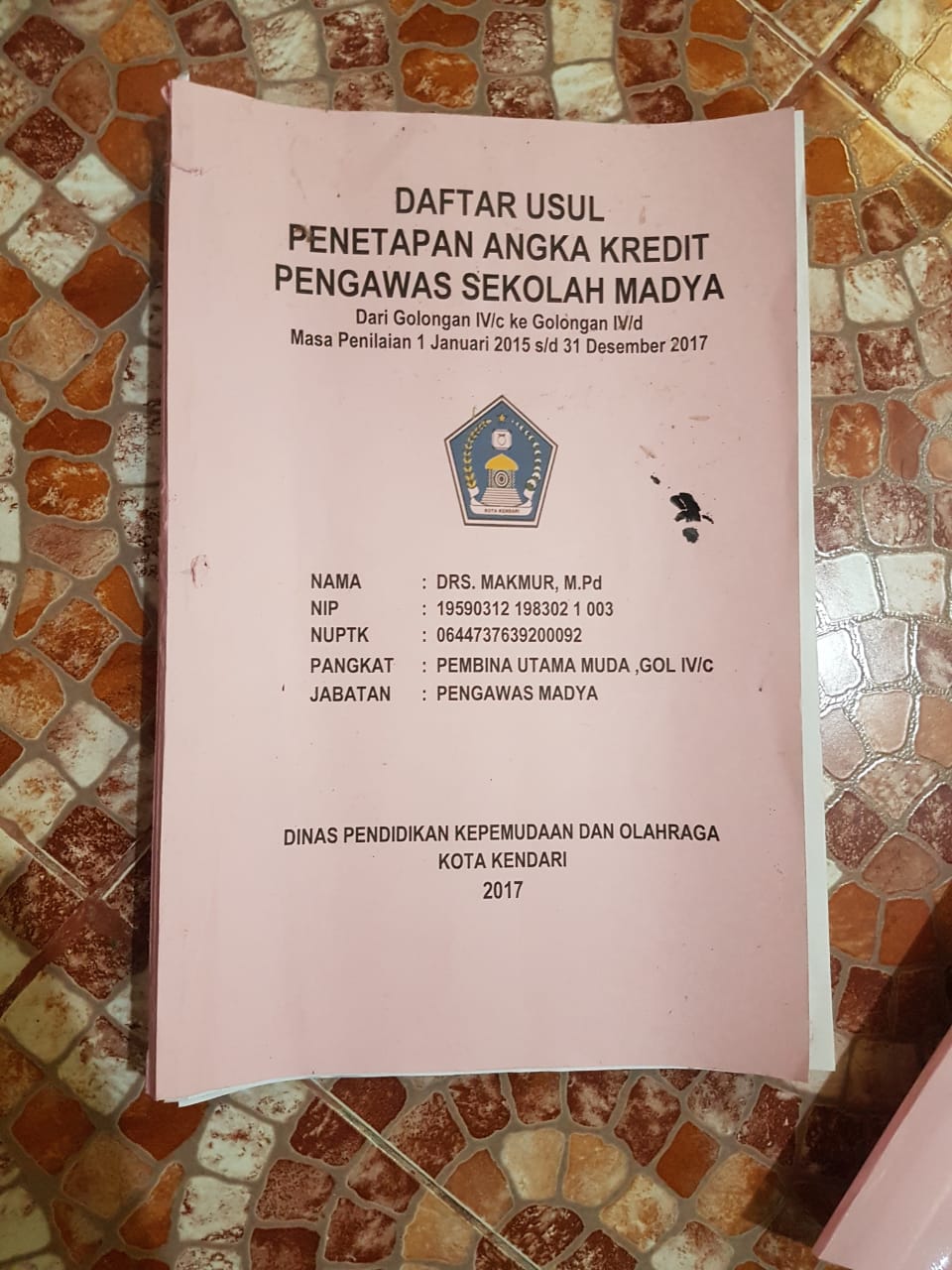 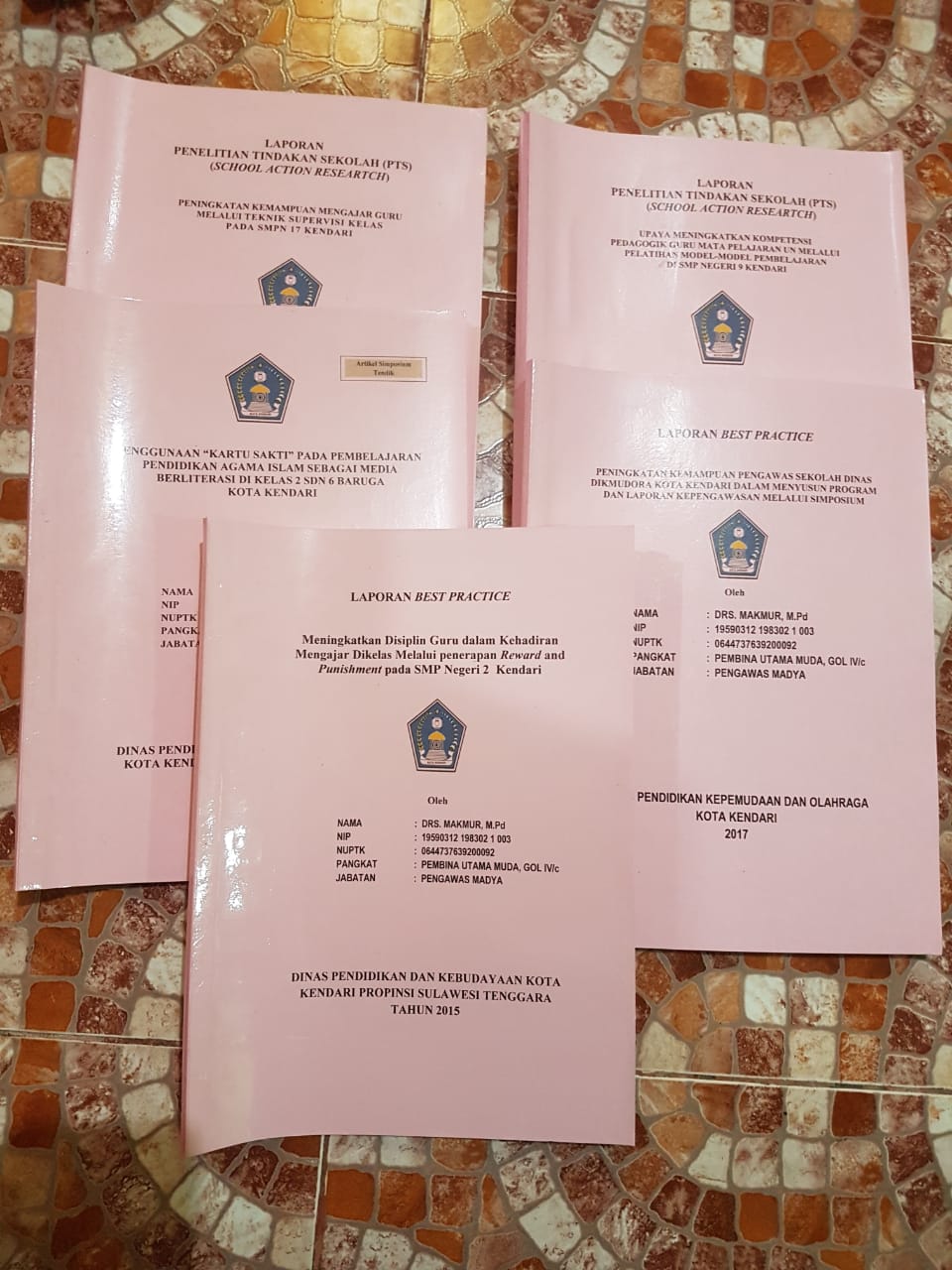 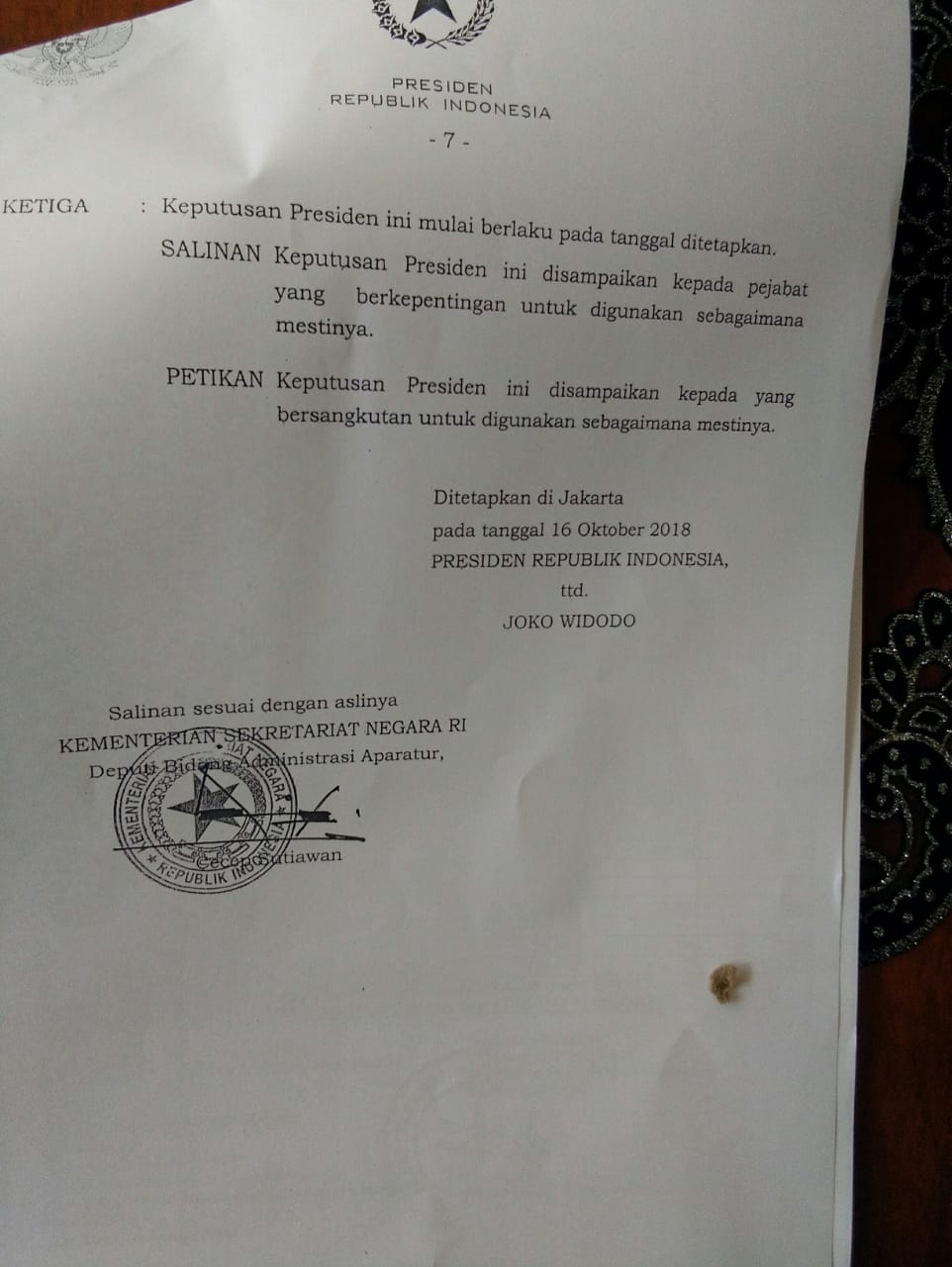